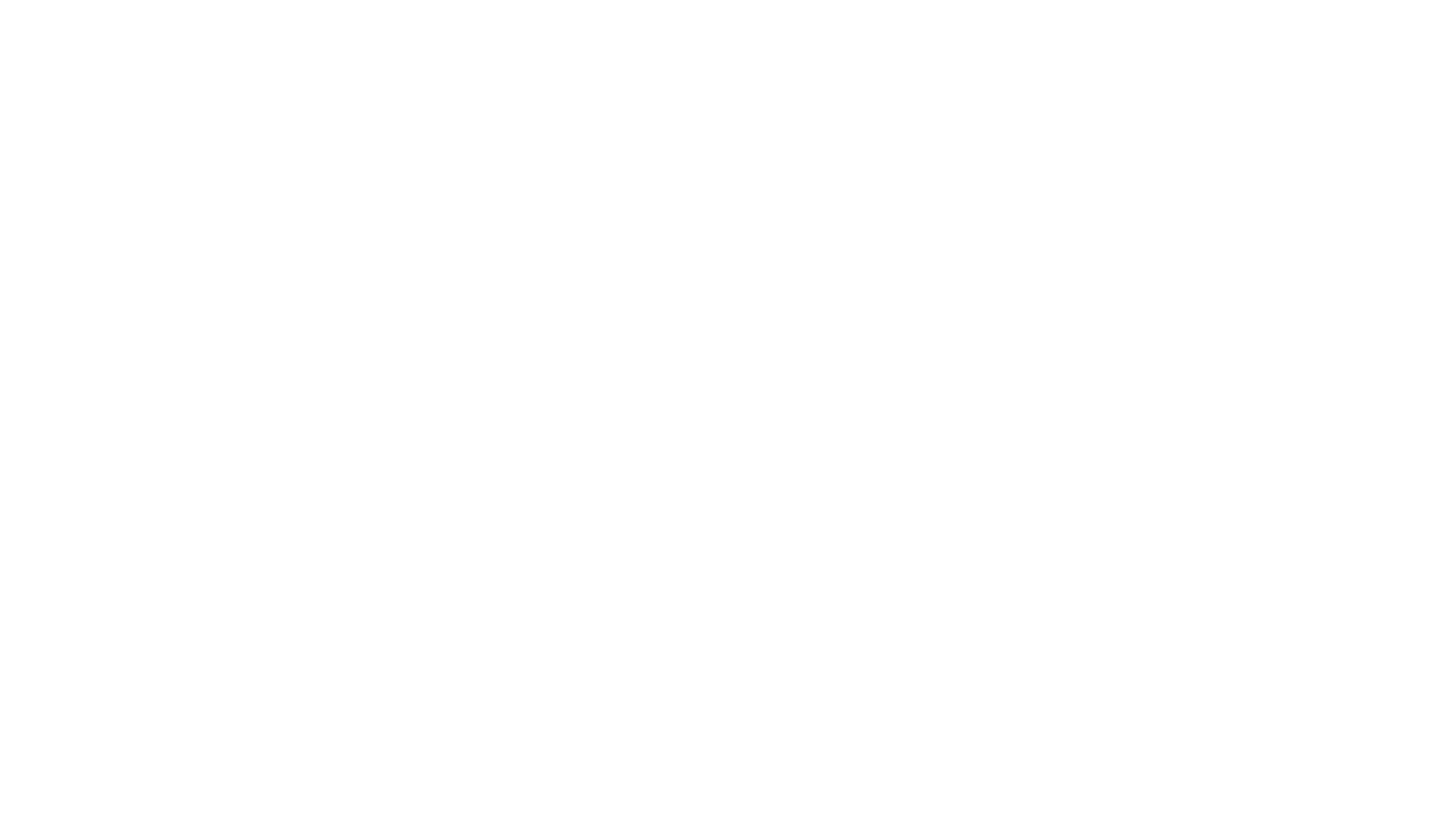 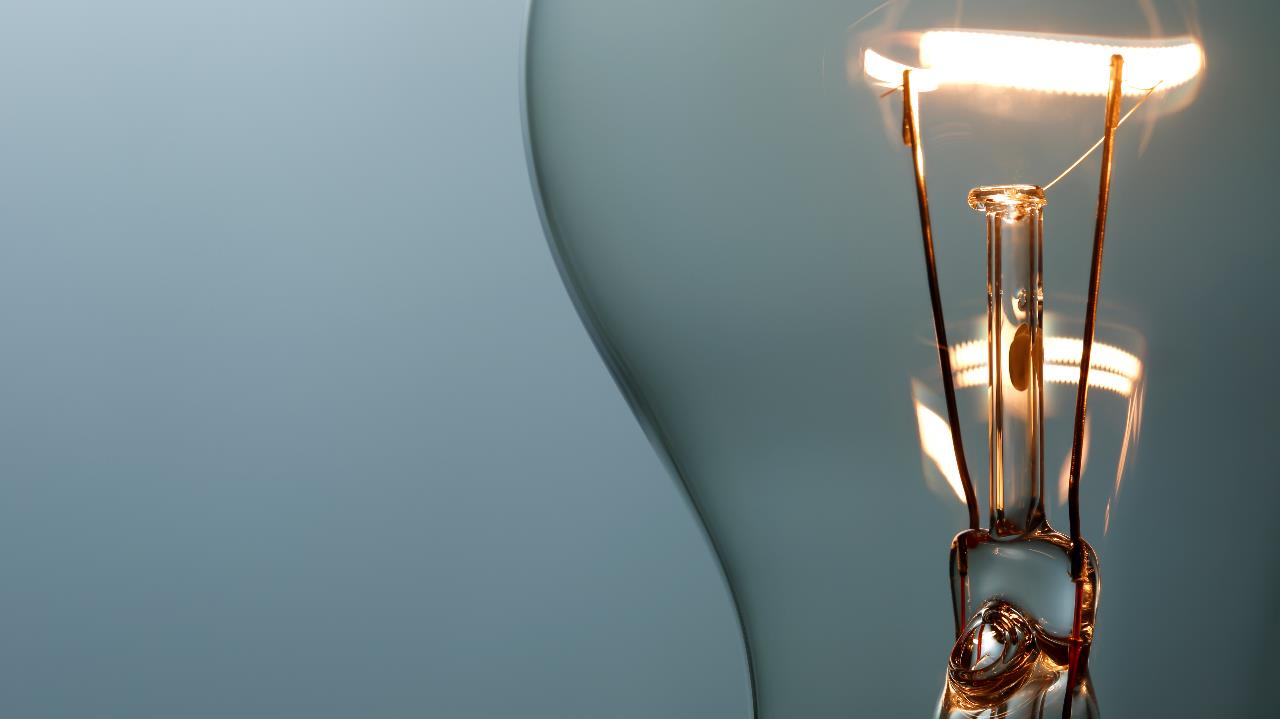 DCMME Manufacturing Conference
September 18, 2020
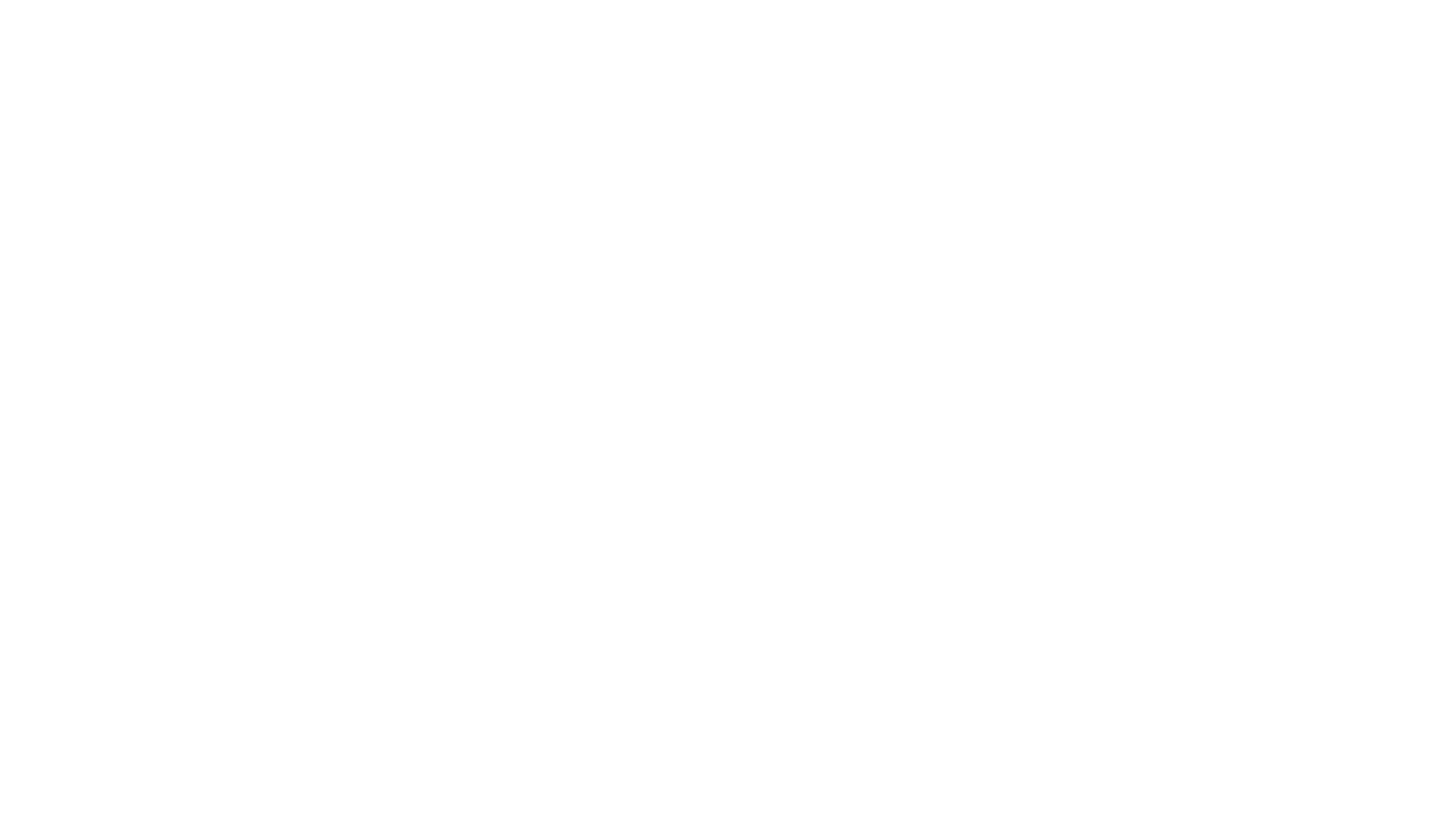 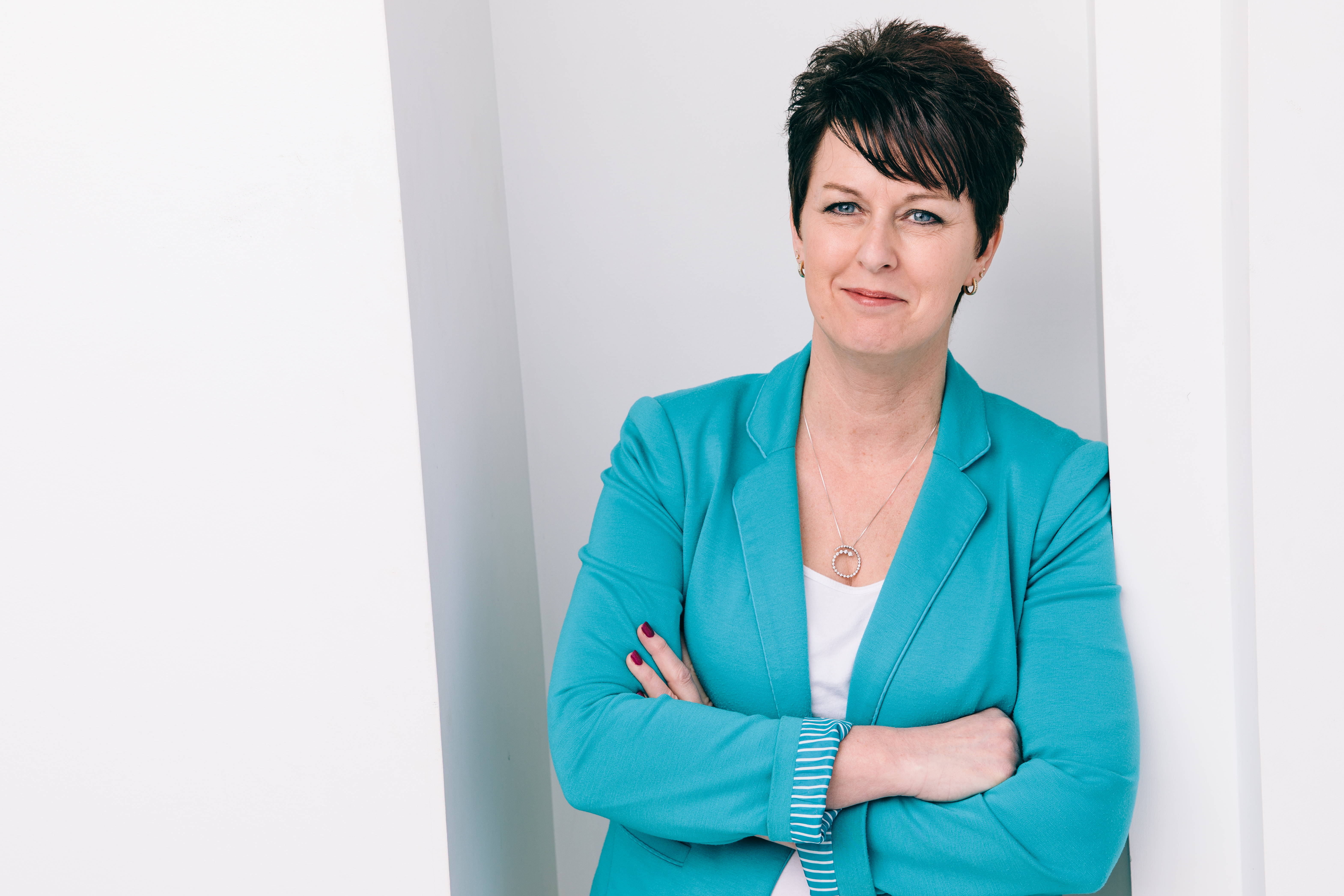 The Community in which we serve
Tipmont REMC/Wintek
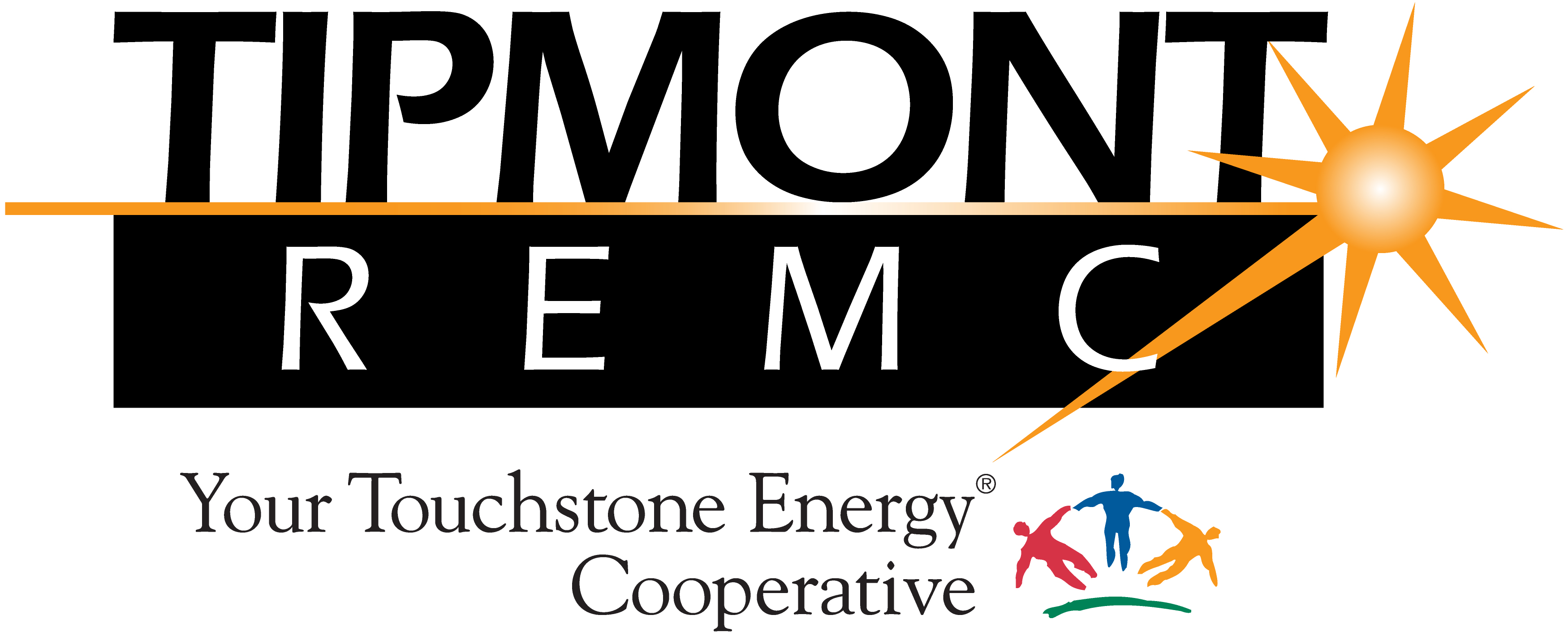 Established Electric Provider – mission
Establish Fiber Provider
The Perfect Match
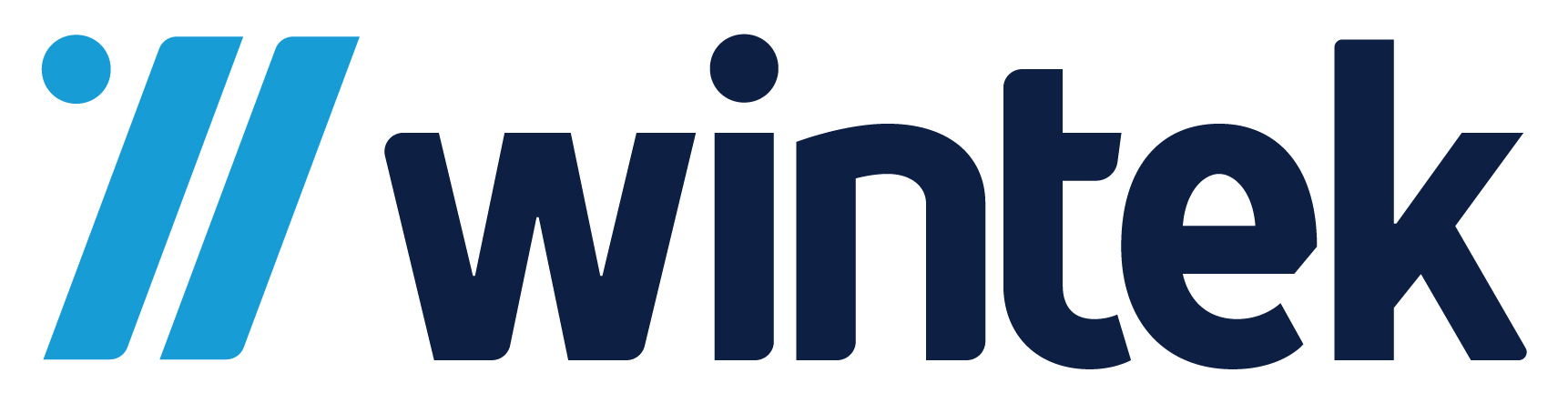 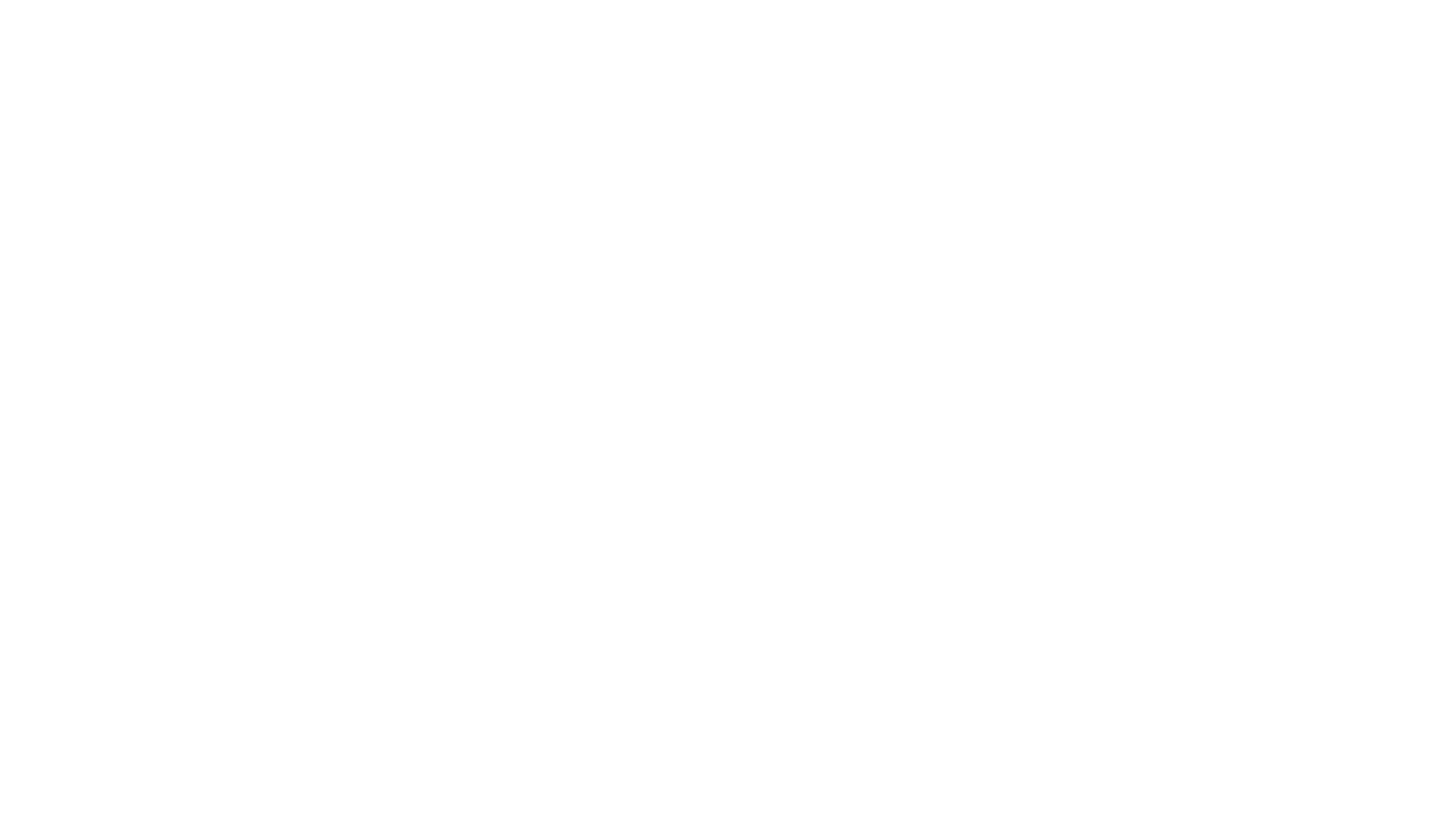 Learn to adjust and Provide Opportunity
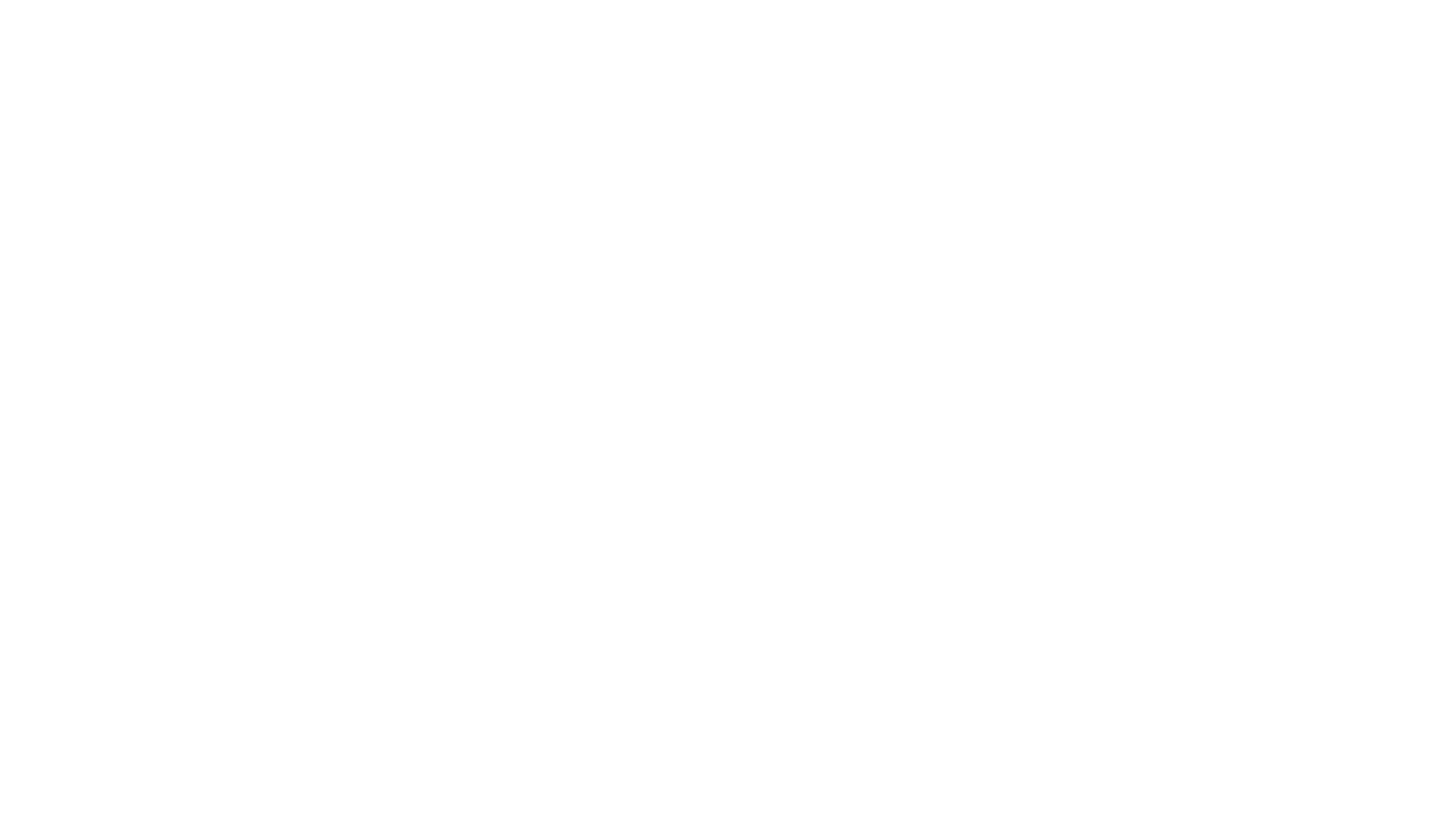 Learn to adjust and Provide Opportunity
WiFi Hotspots
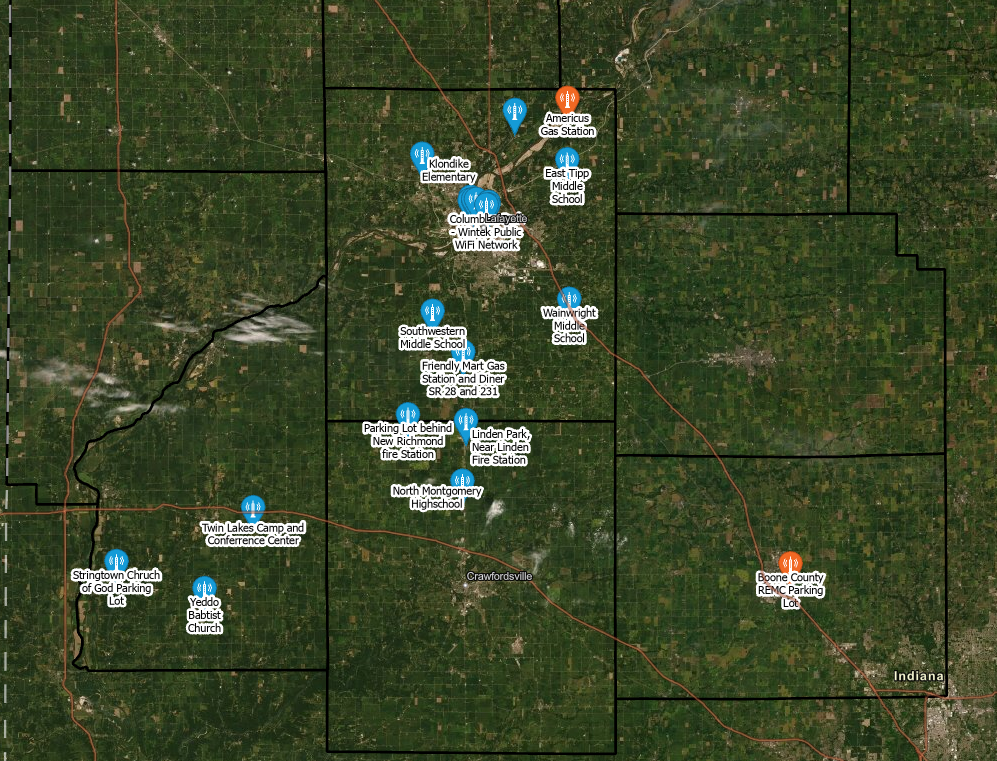 Tippecanoe
Montgomery
Fountain
Boone
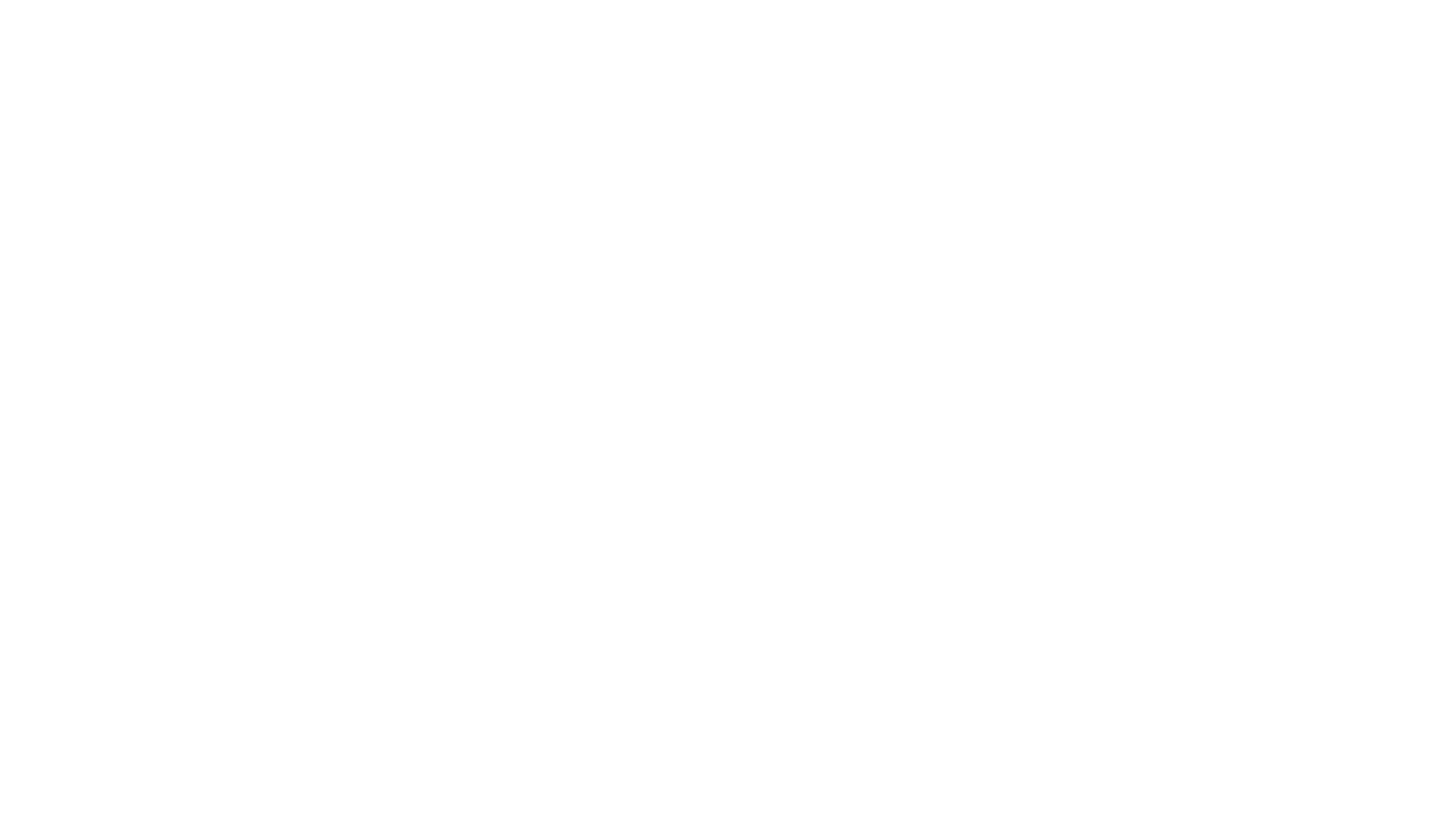 Learn to adjust and Provide Opportunity
Moving FoRward
Next Level Connections Broadband Grant program 
$16M
2 years to complete
7 Co-ops
Study - PCRD
Healthcare
Education
Economic Development
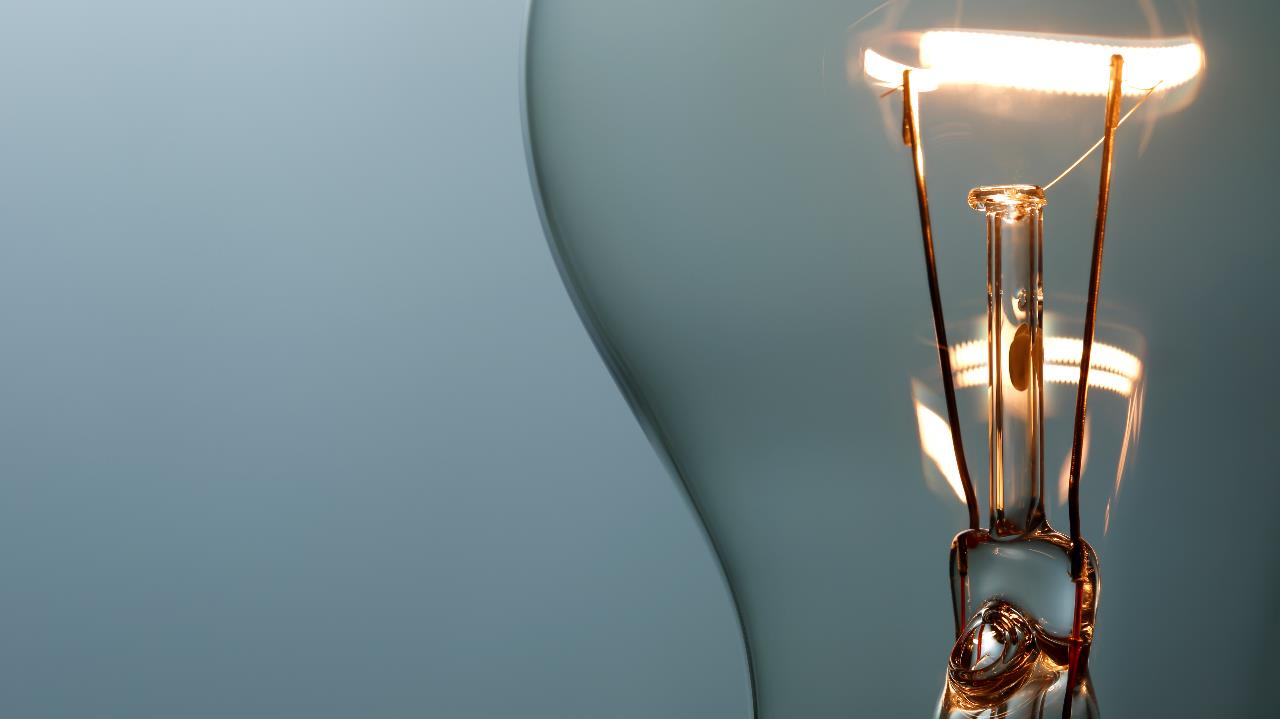 Thank you
Jody HamiltonBusiness Development Directorjhamilton@Tipmont.org(765) 426-2748